Lombosciatique commune
M.BEKHOUCHE
     Service   de  neuro-chirurgie
CHU BATNA
INTRODUCTION
La névralgie sciatique par hernie discale traduit la souffrance des  racines  L5 ou S1 comprimées  par une hernie du disque intervertébral dans le canal rachidien ( respectivement  à l’étage L4-L5  et L5-S1)

Très  fréquente chez l’adulte (1oo ooo cas par an en France, motivant 37 ooo interventions). 
25 à 30%  de l’activité opératoire.
Impact socio-économique majeur (par les arrêts de travail)
Le trt conservateur prend actuellement une place prépondérante ( trt médical 90% )
RAPPEL ANATOMO-PHYSIOLOGIQUE:
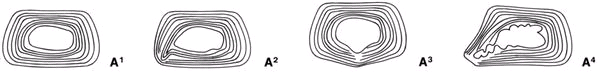 Le disque intervertébral (DIV) est formé de 3 parties : l'annulus fibrosus (AF) (2), le nucleus pulposus (NP) (4), et les plaques cartilagineuses vertébrales (PCV) (3). Les ligaments longitudinaux antérieur (1) et postérieur (5) bordent le DIV. La capsule des articulations zygapophysaires (6) forme un récessus postéro-inférieur et un récessus antérosupérieur intracanalaire.
Conséquences 

Nucleus pulposus : durcit et se fragmente 

Anneau lamelleux : se fissure









Fissure radiée en rayons de roue +++
Fissure concentique parallèle aux lamelles en arc de cercle : rare 

►►►►► Hernie discale (HD)
Différents types de HD
A : Protrusion discale
B : HD sous ligamentaire 
C : HD extériorisée
D : HD exclue ou libre
Clinique
Interrogatoire 

Reconnait la douleur (la sciatique) par son trajet

L5 : la douleur descend de la fesse vers la partie postéroexterne de la cuisse, la partie postéroexterne ou externe de la jambe, passe devant la malléole externe puis sur le dos du pied pour se terminer sur le gros orteil et accessoirement sur le second
S1 : la douleur descend de la fesse vers la face postérieure de cuisse, la face postérieure du mollet, le tendon d’Achille puis la région rétromalléolaire externe pour se continuer sous la plante du pied et surtout le long du bord externe en direction des deux derniers orteils

Si trajet incomplet : sciatique tronquée
Antécédents: lombalgies chroniques, lumbago, lombosciatique
Mode de début brutal ou progressif
Circonstances : le matin au réveil, après un effort de soulèvement, un geste
 Horaire mécanique
Impulsive aux efforts de toux, éternuements, défécation
Intensité variable : légère→hyperalgique
Type : brulures, broiements.
Signes accompagnateurs : paresthésies

   troubles génitosphinctériens (vidange vésicale, défécation)
Examen physique
Malade debout
Rachis
Inspection : attitude antalgique en inclinaison latérale +++ 
Rare : effacement de la lordose, cyphose lombaire

Palpation :Douleur médiane ou para vertébrale au niveau L4-L5 ou L5-S1 :Signe de la sonnette

Mobilisation dans le plan sagittal ou frontal :limitation partielle
Blocage rachidien segmentaire bas lombaire: Distance doigt sol
Marche: sur la pointe des pieds et sur les talons
Malade couché
Points de Valleix
Signe de Lasègue  est noté de 0° à 90° (au dessous de 20° elle témoigne
 d’une forte compression radiculaire)

Examen neurologique
-Sensibilité : différent dermatome et au niveau de la selle et des organes
 génitaux : conservée, hypoesthésie, rarement anesthésie
-force musculaire : conservée, diminuée (formes déficitaires: parésiante 
ou paralysante) 
L5 : jambier antérieur, peroniers latéraux, extenseurs des orteils
S1 : triceps sural, flechisseur des orteils
-reflexes ostéotendineux
L5 : non modifiés
S1 : présents ou ROT achilléen diminué ou aboli
Examens complémentaires
Interrogatoire + examen clinique=== diagnostic de sciatique commune

Minimum : 

Un bilan inflammatoire

Radiographies standards
Incidences : 
-bassin de face debout  (articulations sacro-iliaques,articulations coxo-fémorales et du sacrum
-rachis lombaire face + profil (statique, anomalie transitionnelle, qualité de l’os,analyse des disques dont la hauteur peut être diminuée, développement arthrosique
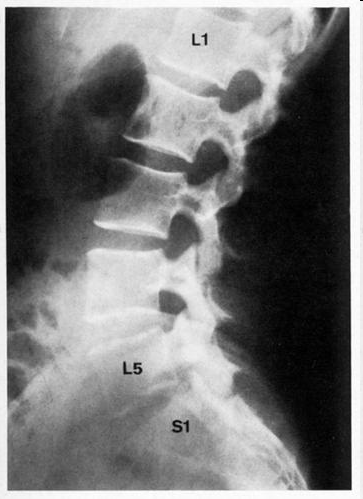 SCANNER:
Visualise la hernie, sa situation, son importance et la surface utile du canal rachidien. 
Coupes millimétriques sus et sous-jacentes à l’espace discal vérifient l’éventualité d’une migration et son importance

L’IRM: 
Si la TDM ne décèle pas la hernie
Si récidive après CHX

Myélographie ou saccoradiculographie
EMG
Formes cliniques:
Forme hyperalgique : hospitalisation, CHX
Formes avec déficit moteur
-parésiante : FM : 3, 4
-paralysante : FM: 0,1,2
L5 :
Marche difficile sur talons
Déficit de la dorsiflexion du pied
Steppage
Hypoesthésie ou anesthésie
Amyotrophie de la loge antéroexterne de la jambe
S1 :
Marche difficile sur pointes des pieds
Déficit de la flexion plantaire
Talonnage
Hypoesthésie ou anesthésie
↓ ou abolition du reflexe achilléen
Syndrome de la queue de cheval : 
L’apparition brutale d’une parésie flasque des membres inférieurs associée à des troubles sphinctériens et à une anesthésie périnéale en selle réalise un syndrome complet de la queue de cheval
l’intervention chirurgicale doit être urgente pour donner un maximum de chances de récupération motrice et sensitive
Diagnostic différentiel
Ce qui n’est pas une radiculalgie du membre inférieur

Pathologie de la hanche

Pathologie de la sacroiliaque

Pathologies vasculaires
Autres radiculalgies communes

-Névralgie crurale : L3, L4
Trajet : face antérieure de la cuisse → genou → face interne de la jambe
Hypoesthésie dans le territoire de L4
Amyotrophie quadricipitale
↓ ou abolition do ROT rotulien
Signe de Léri ou du crural 

-Méralgie paresthésique ou névralgie du fémorocutané : L1, L2
Zone douloureuse en « raquette » à la face antéroexterne de la cuisse
Sciatiques symptomatiques ou secondaires  5 à 10%
Signes évocateurs : 
Douleur d’horaire inflammatoire, insomniante, permanente, rebelle aux antalgiques usuels, d’intensité progressivement croissante
Bilatéralité
Signes généraux
Signes neurologiques plus fréquents
Syndrome inflammatoire
Anémie
Radio : fonction de l’étiologie : tassement, ostéolyse, ostéocondensation, spondylodiscite
Autres  : EPPS, marqueurs tumoraux …
Etiologies  des sciatique secondaires

Tumorales  : +++tumeurs malignes (myélome multiple, métastases osseuse,  lymphomes, tumeurs malignes primitives
Infectieuses :  spondylodiscites, épidurites
Inflammatoire : spondylarthropathies
TRAITEMENT:

+++médical

repos au lit 
myorelaxant
AINS à dose d’attaque puis dose d’entretien  pendant 10 à 15 jours
Antalgiques : selon l’intensité de la douleur : palier  I, II, III
Corticothérapie par voie générale en cure courte : formes hyperalgique 

Si échec : infiltration épidurale par de l’acétate de prednisolone

9fois sur dix un trt medical bien conduit amène la guerison
Kinésithérapie : 
Phase aigue : antalgique
  A distance : prévention des récidives : renforcement musculaire, méthodes de verrouillage du rachis lombaire

Hygiène de vie, aménagement du poste de travail

Traitements percutanés de la hernie discale : après échec du traitement médical bien conduit Chimionucléolyse, elle consiste à dégrader le nucleus pulposus par une action d’hydrolyse des protéoglycanes assez spécifique de la chymopapaïne (enzyme végétale dérivée de la papaye)
Traitement chirurgical :
-Indications : 
Après échec du traitement médical bien conduit

Si syndrome de la queue de cheval
Si sciatique paralysante ou parésiante 
 Le traitement consiste en une Discectomie:
Resultats:
 Bons résultats : disparition de la douleur le lendemain de l’intervention, reprise de l’activité après deux mois

Complications
Immédiates: Les brèches durales avec fuites de LCR
Les plaies vasculaires (artère iliaque primitive)
Les plaies viscérales (iléon, colon, appendice,uretère, vessie)
A court terme: 
        Les infections pariétales et les spondylodiscites
        Les complications veineuses: prévention des cpx thromboembolique.

A long terme: 
                                     fibrose
                                    récidive